Powstanie ZSRR
cel główny:

 poznanie polityki Stalina wobec własnego społeczeństwa
NaCoBeZu:1.  Znasz daty:   1917r.,     1922- 1991, 1922r., 1932r.2.  Poprawnie posługujesz się pojęciami: bolszewicy, ZSRR, totalitaryzm, propaganda, łagier, Wielki Głód, nacjonalizacja, kolektywizacja, kułak, „wielka czystka”3.  Znasz przyczyny i skutki przejęcia władzy przez bolszewików. 4.  Wymieniasz  charakterystyczne cechy polityki Stalina wobec  własnego społeczeństwa 5.  Objaśniasz, na czym polegało upaństwowienie gospodarki w Związku Radzieckim6.   Wiesz kim byli i czego dokonali:  Lenin, Stalin, Pawlik Morozow
I wojna światowa     1914 - 1918
ententa
państwa centralne
Wielka Brytania
Francja 
Rosja  do 1917 r.
Niemcy
Austro - Węgry
24.10. 1917 r. – rewolucja październikowa
przeprowadzona przez bolszewików z Leninem na czele

bolszewicy  =  rosyjscy komuniści
dążyli do
 poprawy sytuacji robotników, przejęcia przez państwo na własność fabryk, banków, sklepów drogą rewolucji
W wyniku rewolucji bolszewickiej obalono dotychczasowy ustrój – władzę  absolutną  cara
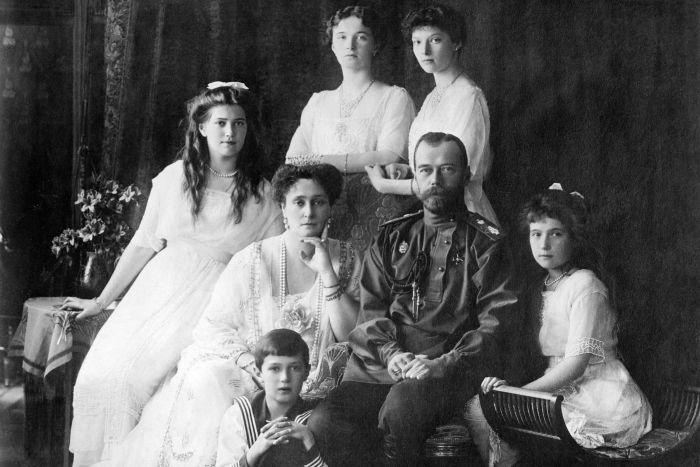 Car Mikołaj II  i  jego rodzina
wojna domowa 1917 – 1921   między Czerwonymi (bolszewikami)  a  Białymi (zwolennikami cara)
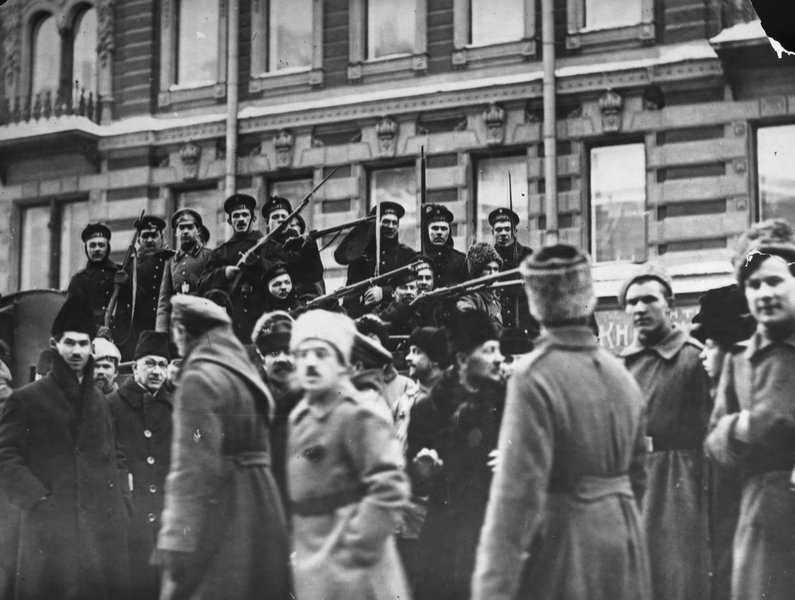 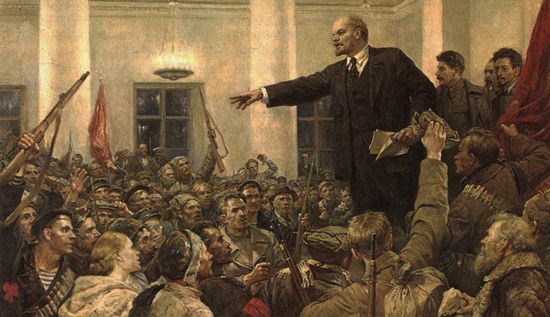 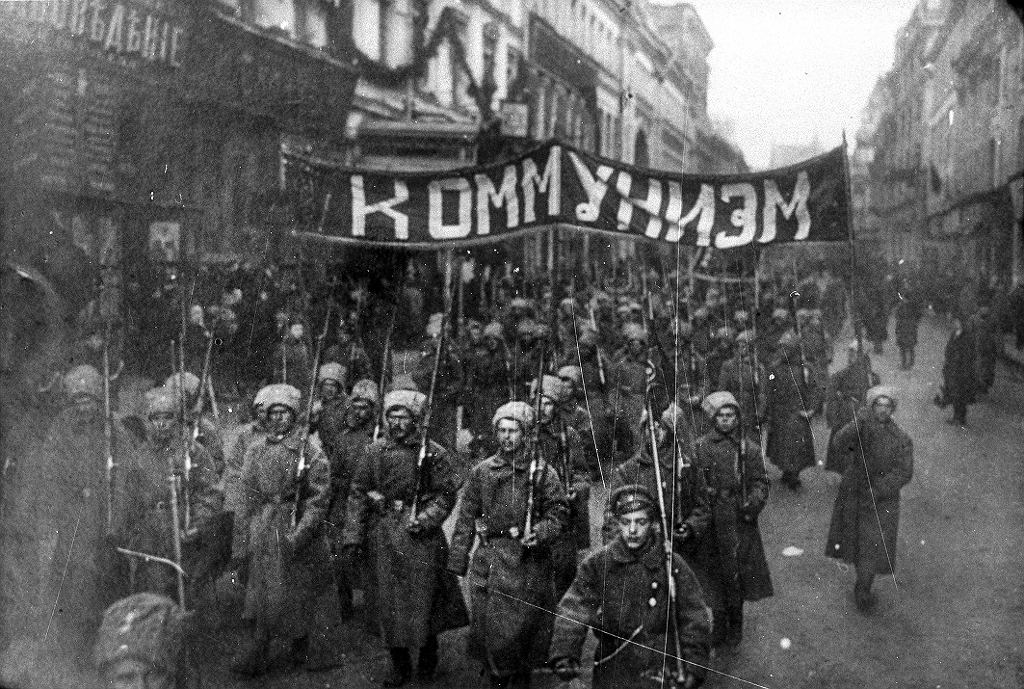 Od 1922 – 1991 Rosja staje się państwem komunistycznym. Nowa nazwa państwa ZSRR Związek Socjalistycznych Republik Radzieckich.
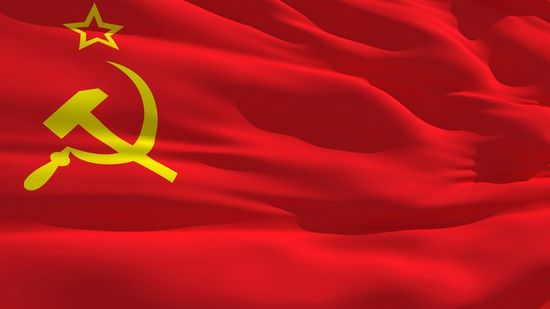 Wyjaśnij, co oznaczają barwy i symbole widoczne na fladze ZSRR.Jakie były przyczyny i skutki przejęcia władzy przez bolszewików?
Jakie były przyczyny i skutki przejęcia władzy przez bolszewików?
PRZYCZNY
SKUTKI
WYDARZENIE

objęcie pełni władzy przez bolszewików

1922 r.
Jakie były przyczyny i skutki przejęcia władzy przez bolszewików?
PRZYCZYNY

 rewolucja i  obalenie cara

  zwycięstwo bolszewików w wojnie domowej
SKUTKI


  powstanie ZSRR

  wprowadzenie ustroju komunistycznego
WYDARZENIE

objęcie pełni władzy przez bolszewików

1922 r.
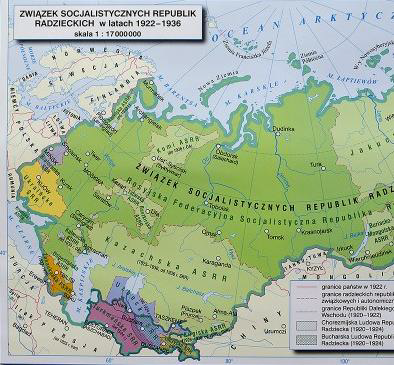 Na czele państwa i partii komunistycznej stają:
Lenin       1917 – 1924
Stalin      1924 – 1953
Totalitaryzmsystem sprawowania rządów, w którym władza kontroluje wszystkie dziedziny życia obywateli i nie liczy się z ich zdaniem.
-  likwidacja systemu parlamentarnego, partii politycznych z wyjątkiem    Wszechzwiązkowej Komunistycznej Partii (bolszewików)   WKP(b)   - nieprzestrzeganie praw człowieka  - rozbudowana tajna policja (Czeka, NKWD, KGB) kontrolowała społeczeństwo  - CENZURA – kontrola wypowiedzi ustnych i na piśmie
-  władzy podporządkowano działalność artystów, naukowców, dziennikarzy, nauczycieli – musieli służyć propagandzie, która sławiła dokonania partii i przywódcy ZSRR                            propaganda  podawanie nieprawdziwych informacji w celu przekonania obywateli do określonych poglądów (komentarz zamiast obiektywnej informacji)
Kult jednostki
polegał na bezkrytycznym uwielbieniu Stalina



  wszechobecność wizerunku Stalina – portrety, rzeźby w szkołach, zakładach pracy, na ulicach

 literatura, muzyka, sztuka wychwalały Stalina

 zmiana nazw miejscowości na Stalinogród, Stalinogorsk, Stalingrad itp.


On jak słońce swoją ziemię
Obchodzi, zawsze na straży,
On hoduje w swym ogrodzie
Radość, co nigdy nie zginie…
Zaśpiewajmy, towarzysze,
O naszym mądrym Stalinie
Jaki obraz Stalina kreowały plakaty?
Stalin

 "duma całej ludzkości"
 „Słońce" 
„Ojciec wszystkich prostych ludzi"
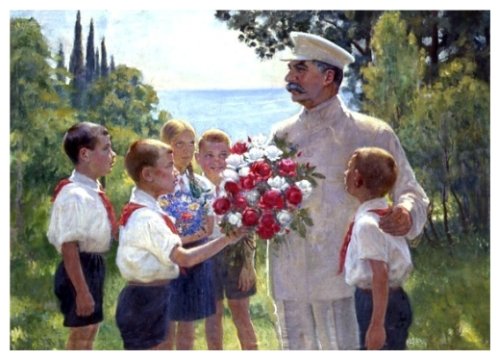 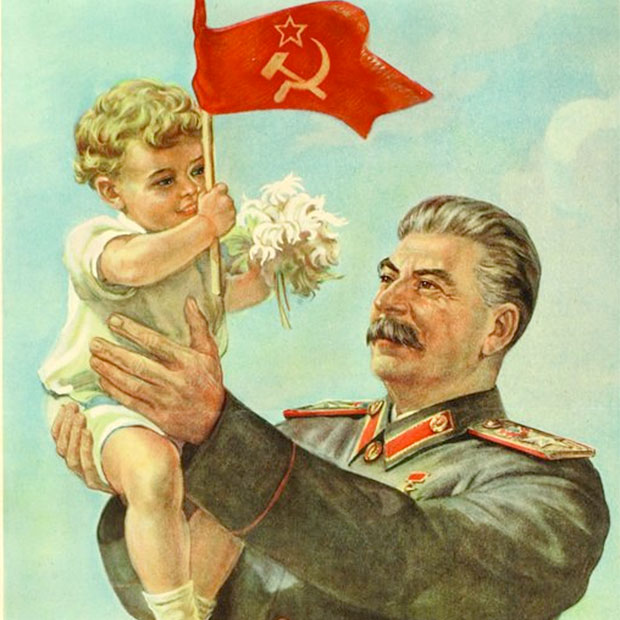 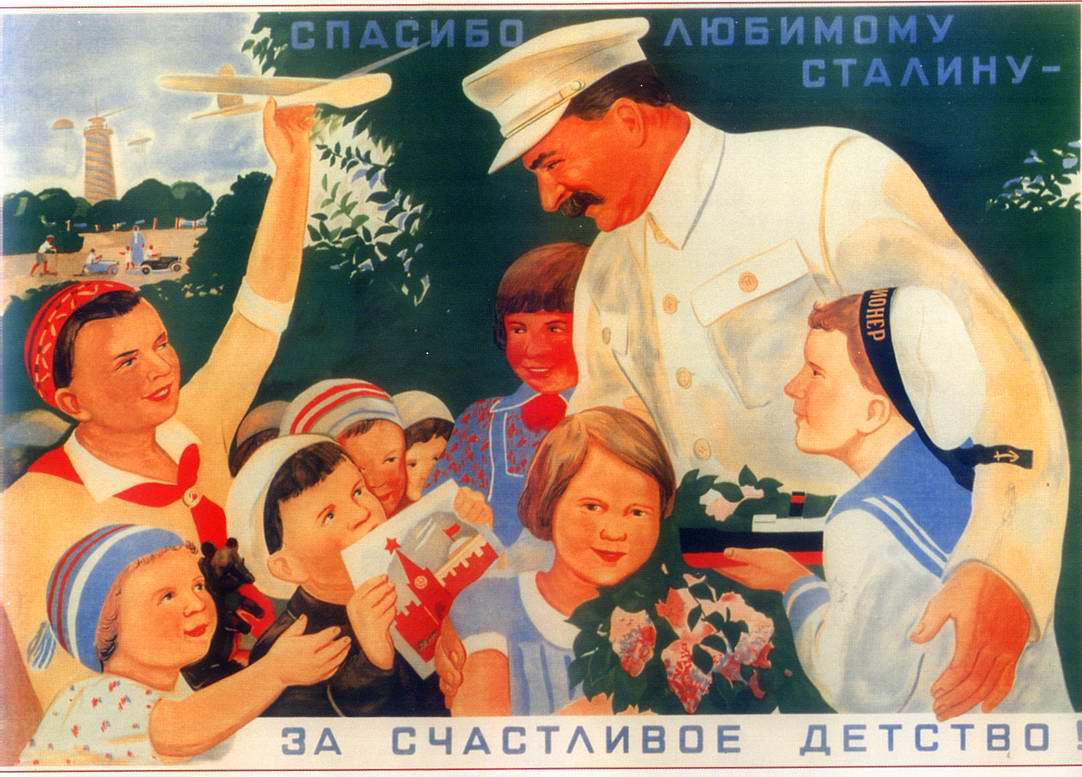 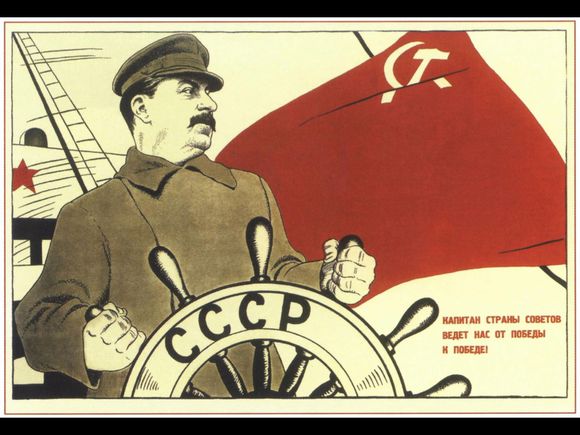 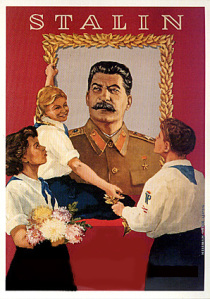 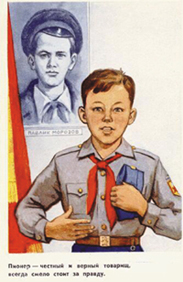 wychowanie dzieci i młodzieży w duchu komunistycznym
indoktrynacja społeczeństwa 

świadomy i systematyczny proces, którego celem jest wpojenie człowiekowi określonych ideologii, korzystający z propagandy, systemu oświaty szkolnej…
dzieci w wieku 9 lat wstępowały w szeregi Pionierów  od 14 roku życia do Komsomołuwpajano im uwielbienie dla Stalina i nienawiść  do jego przeciwników
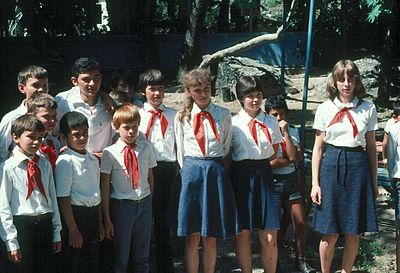 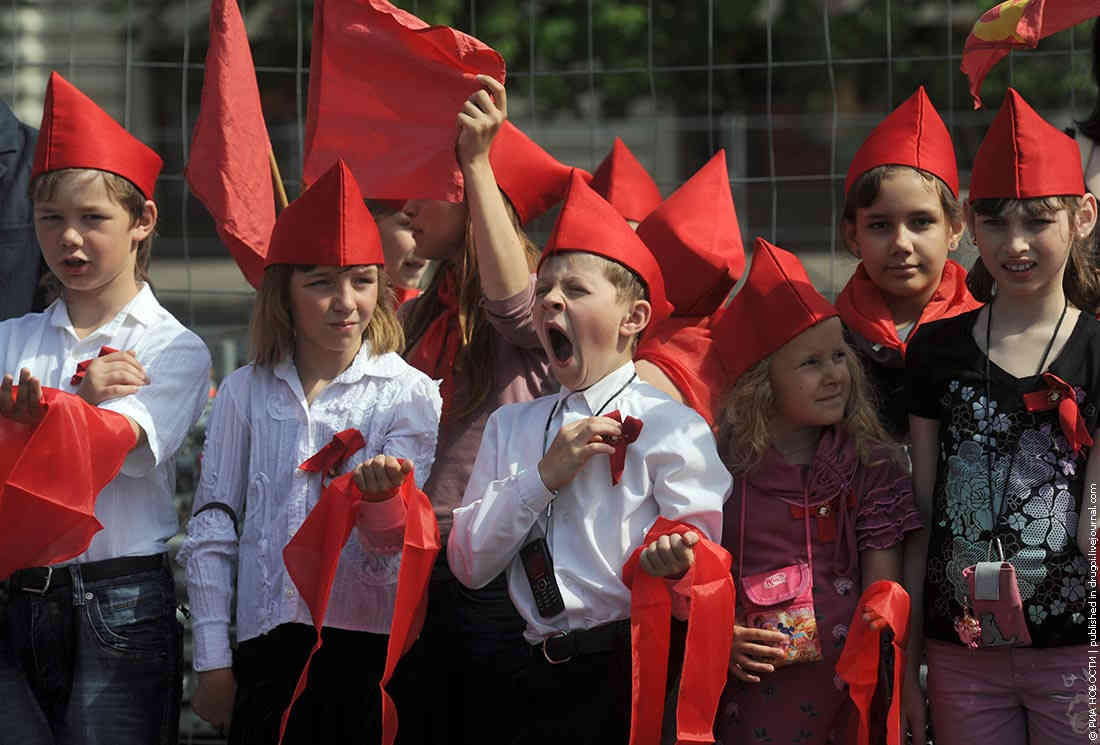 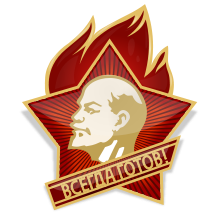 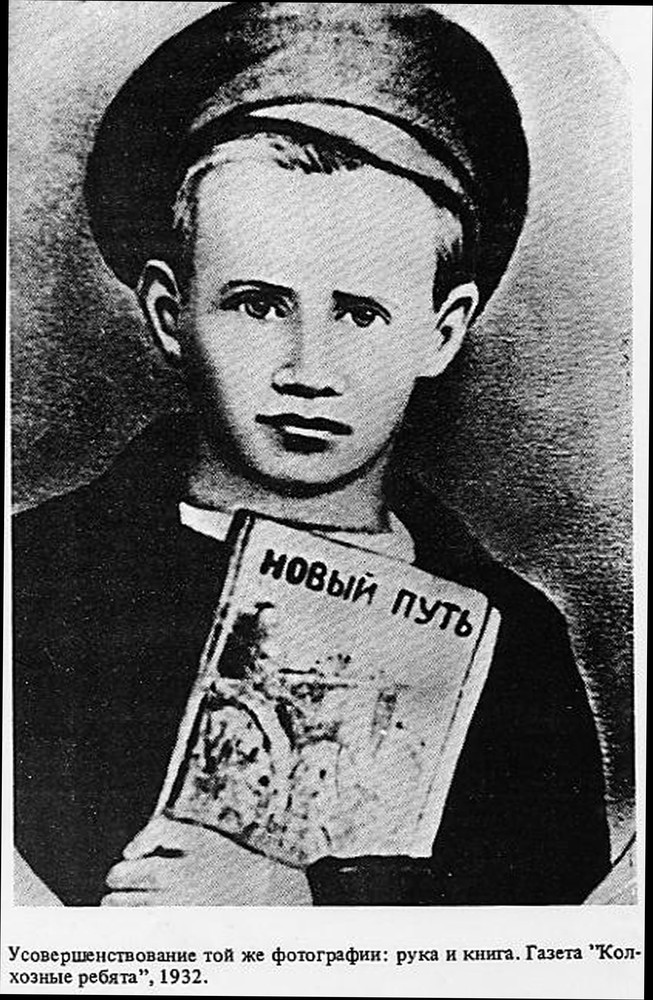 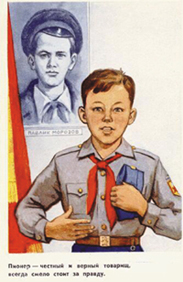 Pawlik Morozow
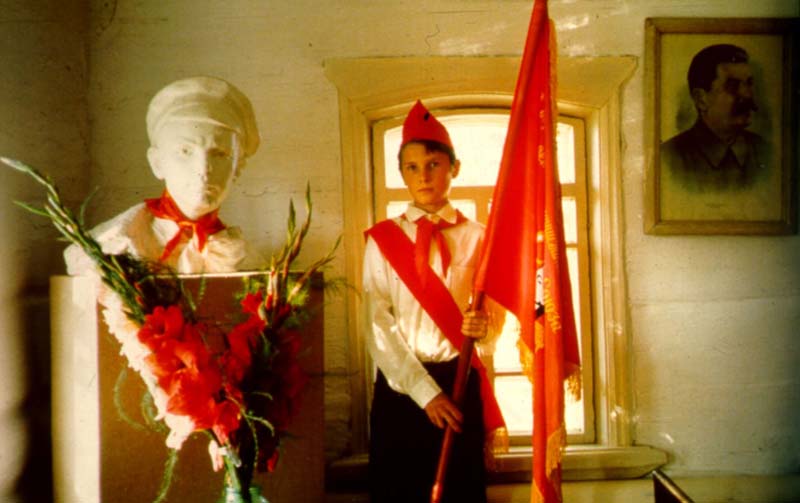 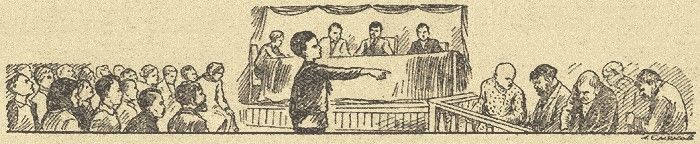 -  walka z kościołem prawosławnym- "Wielka czystka"  1934-1938 – terror komunistyczny     celem było wyeliminowanie ewentualnej konkurencji , która mogłaby     odebrać władzę Stalinowi    masowa rzeź kadr partyjnych, państwowych, wojskowych (dotknęły     ok. 80% wyższych oficerów) Łagry – obozy pracy
Gułag – system obozów  pracy przymusowej w ZSRR
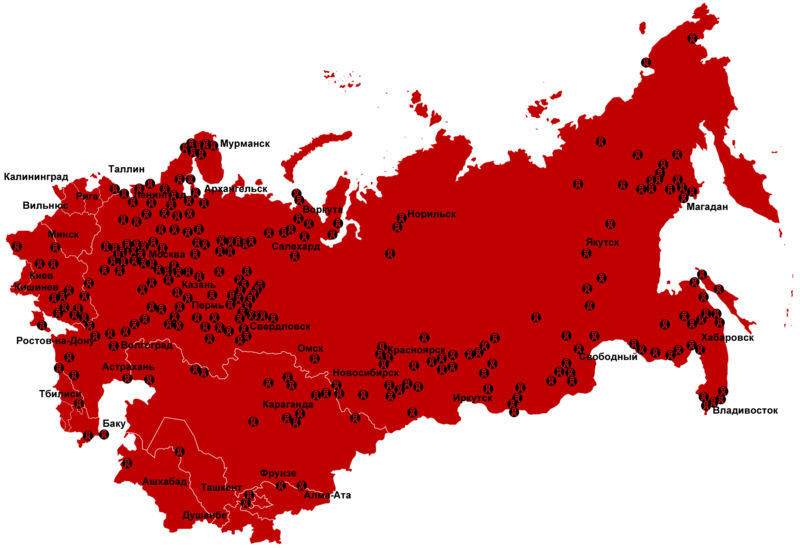 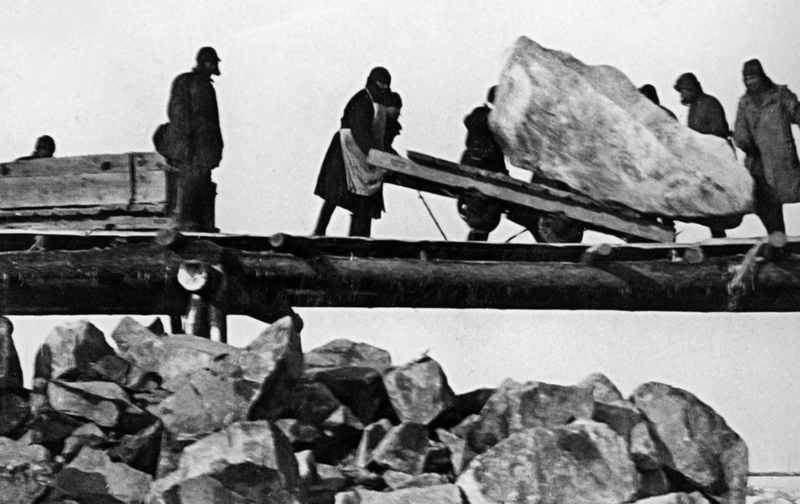 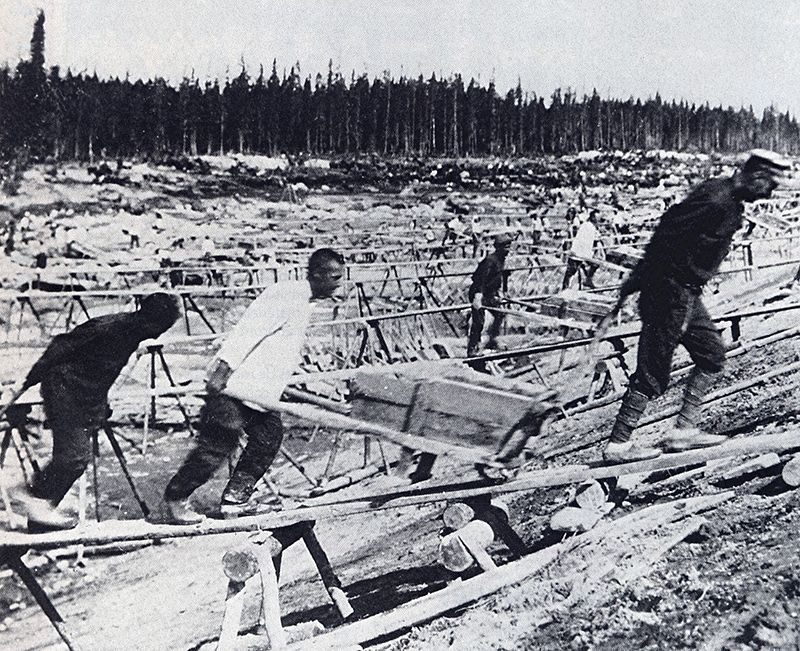 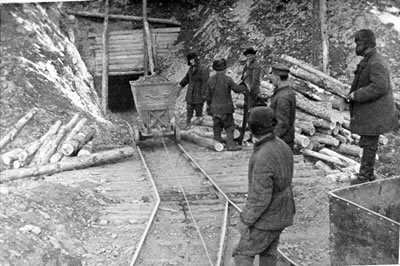 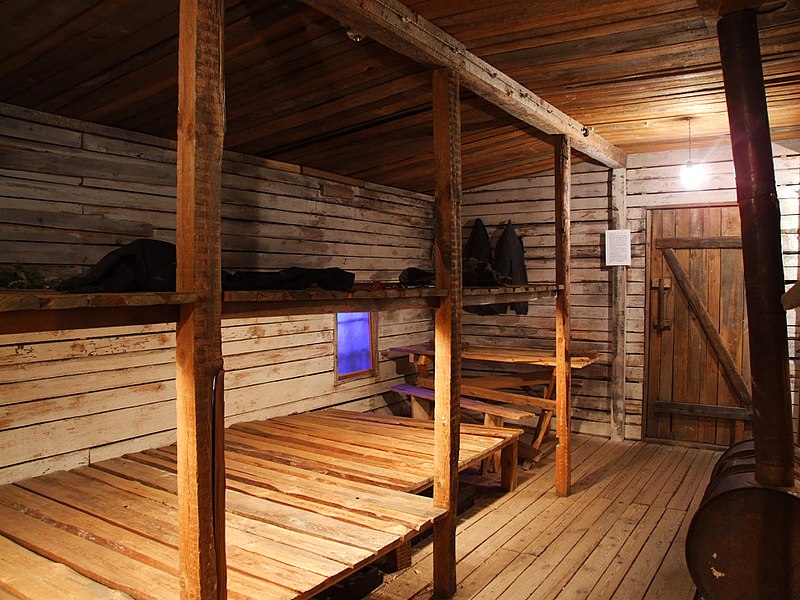 Wymień charakterystyczne cechy polityki Stalina wobec społeczeństwa radzieckiego
Wymień charakterystyczne cechy polityki Stalina wobec społeczeństwa radzieckiego
nieprzestrzegania praw człowieka
kontrola społeczeństwa poprzez tajną policję
terror wobec wrogów – „ wielka czystka”, łagry
indoktrynacja społeczeństwa - wychowanie  dzieci i młodzieży w duchu komunistycznym, propaganda, cenzura, kult jednostki
podporządkowanie władzy działalność artystów, naukowców, dziennikarzy, nauczycieli
walka z kościołem prawosławnym
Gospodarka w rękach państwa  -  upaństwowienie fabryk, banków, sklepów…                                        nacjonalizacja  -  tworzenie  państwowych (sowchozy) i spółdzielczych (kołchozy)      gospodarstw rolnych                                        kolektywizacja, kułak- przygotowywano 5-letnie plany rozwoju gospodarczego ZSRR                                       gospodarka planowa  – powszechna industrializacja (uprzemysłowienie kraju) – proces szybkiego rozwoju przemysłu (głównie ciężkiego, zbrojeniowego)kosztem ograniczenia produkcji towarów niezbędnych w codziennym życiu Cechą charakterystyczną – wykorzystywanie niewolniczej pracę więźniów
Wielki Głód na Ukrainie 1932-1933
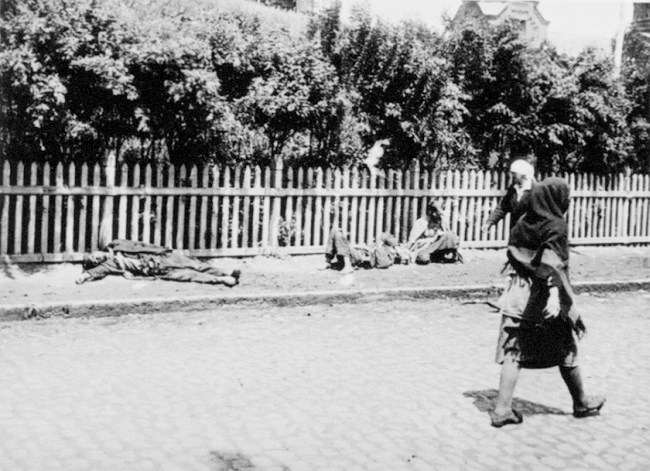 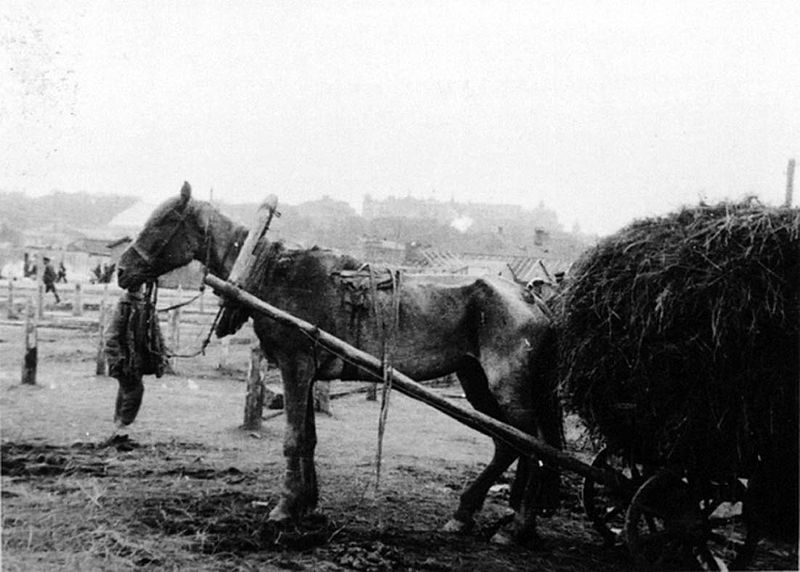 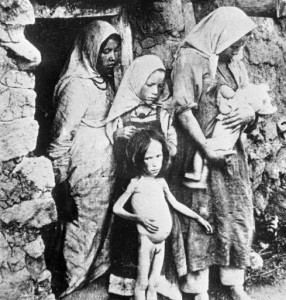 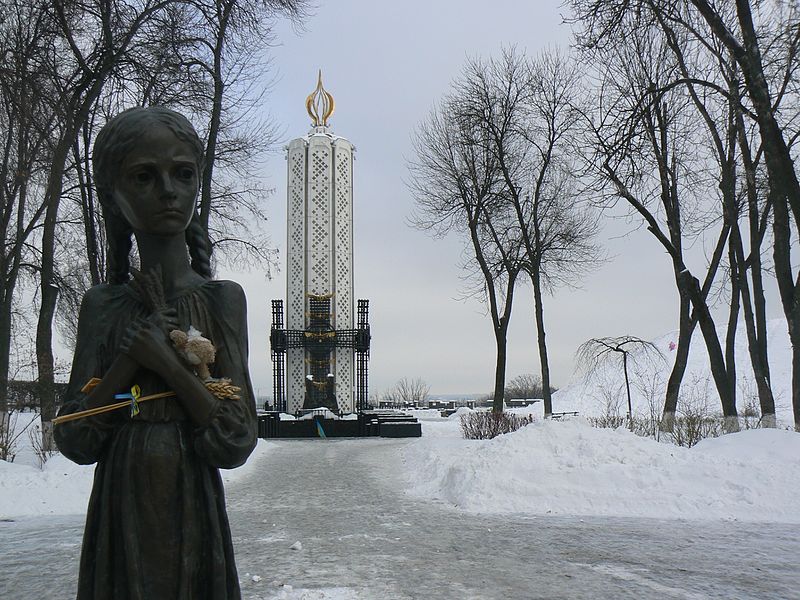 Monument upamiętniający ofiary Wielkiego Głodu w Kijowie
Polityka zagraniczna
1922 – układ w Rapallo  między ZSRR a Niemcami 

Niemcy miały otrzymać od ZSRR surowce naturalne oraz potajemny dostęp do radzieckich poligonów wojskowych 

 ZSRR miał otrzymać od Niemiec nowoczesne uzbrojenie, technologie i środki finansowe  

oba państwa wyszły z izolacji międzynarodowej,                          w której znalazły się po I wojnie światowej
Sprawdź się:1.  Znasz daty:   1917r.,     1922- 1991,  1922,  1932r.2.  Wyjaśniasz pojęcia: bolszewicy, ZSRR, totalitaryzm, propaganda, łagier, Wielki Głód, nacjonalizacja , kolektywizacja, kułak, „wielka czystka”3.  Znasz przyczyny i skutki przejęcia władzy przez bolszewików 4.  Wymieniasz charakterystyczne cechy polityki Stalina wobec społeczeństwa ZSRR5.  Objaśniasz, na czym polegało upaństwowienie gospodarki w Związku Radzieckim6.   Wiesz kim byli i czego dokonali:  Lenin, Stalin, Pawlik Morozow.
Notatka lekcyjna przepisz  lub wydrukuj i i wklej do zeszytu
Temat: ZSRR – imperium komunistyczne
1917 r. – rewolucja w Rosji 
1922 –1991 – ZSRR (Związek Socjalistycznych Republik Radzieckich) imperium komunistycznym 
1922 r. – układ w Rapallo między ZSRR a Niemcami
1932– początek Wielkiego Głodu na Ukrainie
1.Na czele państwa  ZSRR stają:
Lenin       1917 – 1924
Stalin       1924 – 1953
2.Totalitaryzm - system sprawowania rządów, w którym władza kontroluje wszystkie dziedziny życia obywateli i nie liczy się z ich zdaniem.
3.Charakterystyczne cechy polityki Stalina wobec społeczeństwa radzieckiego:
-  nieprzestrzegania praw człowieka
-  kontrola społeczeństwa poprzez tajną policję
-  terror wobec wrogów – łagry, „wielka czystka”
-  wychowanie  dzieci i młodzieży w duchu komunistycznym
- propaganda, cenzura, indoktrynacja społeczeństwa
-  podporządkowanie władzy działalność artystów, naukowców, dziennikarzy, nauczycieli
- walka z kościołem prawosławnym
-  kult jednostki
4.Upaństwowienie gospodarki ZSRR – państwo właścicielem gospodarki (fabryk, banków, sklepów,  ziemi…)
5.Rozwój produkcji zbrojeniowej kosztem ograniczenia produkcji towarów niezbędnych w codziennym życiu.
Zadanie domowe: Dlaczego Korea Północna stanowi przykład państwa totalitarnego?Proszę o przesłanie zad. dom.  osoby, które mają w dzienniku nr: kl. 7e:  4, 9, 15              termin:   30.04.kl. 7d: 1, 2, 3, 9            termin:   28.04Proszę uczniów  klasy 7d o przysłanie zaległych zadań:- notatka z tematu: Na frontach I wojny światowej- prezentacja I wojna światowa- kl.7e notatka z tematu: Narodziny faszyzmu Ostateczny termin:    kl. 7d – 25.04.prace proszę przesłać na durabozena7@gmail.com  w tytule wpisujemy imię i nazwisko, klasa, nazwę zad. dom.Wiktor z kl. 7d – wciąż nie mogę otworzyć Twojej prezentacji, spróbuj mi jeszcze raz przesłać – z góry dziękuję